স্বাগতম
Dc¯’vcbvq
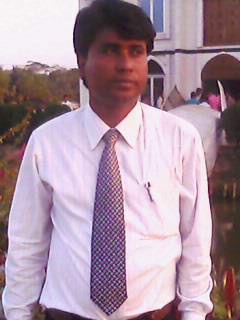 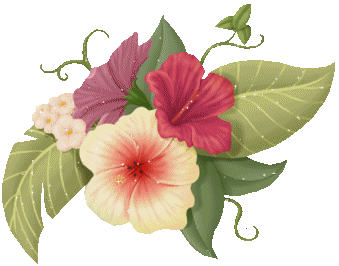 ‡gvt Avey mvC`
cÖfvlK-যুক্তিবিদ্যা
h‡kvi wk¶v †evW© g‡Wj ¯‹zj GÛ K‡jR
পাঠ পরিচিতি
যুক্তিবিদ্যা
বিষয়ঃ যুক্তিবিদ্যা
৬ষ্ঠ অধ্যায় -পাঠ নং- ১
শ্রেনীঃ একাদশ
সময়ঃ ৫০ মিনিট
তারিখঃ
পাঠ ঘোষণা
ব্যাখ্যা
শিরোনাম
ব্যাখ্যা
ব্যাখ্যার ইংরেজি প্রতিশব্দ হলো Explanation.   ইংরেজি   Explanation শব্দের  ল্যাটিন শব্দ   Explano থেকে উদ্ভূত।  Explano শব্দটির রয়েছে দুটি অংশ।  যথা,  Exএবং plano. Ex শব্দের অর্থ হচ্ছে  Out of  বা পূর্বাবস্থা এবং   plano শব্দের অর্থ হচ্ছে  to wake plain   বা সহজ করা। সুতরাং শব্দের অর্থগত দিক থেকে ব্যাখ্যা বলতে বোঝায় কোন পূর্বাবস্থাকে সহজ বা সুস্পষ্টরূপে প্রকাশ করা বা উপস্থাপন করা।
 
কোন জটিল, দুর্বোধ্য ও অস্পষ্ট বা রহস্যময় ঘটনাকে সুস্পষ্ট, সহজবোধ্য এবং সকলের বোধগম্য করে তুলে ধরাকেই বলা হয় ব্যাখ্যা।
-
ব্যাখ্যার বৈশিষ্ট্য
১. ব্যাখ্যা কোন সাধারণ নিয়ম সম্পর্কে হতে পারে। আবার বিশেষ বিষয় বা ঘটনা সম্পর্কেও হতে পারে।
২. ব্যাখ্যা কোন সাধারণ নিয়ম প্রতিষ্ঠার উদ্দেশ্য হতে পারে। আবার সাধারণ বা ব্যাপকতর নিয়মের অধীন কোন কম ব্যাপক নিয়ম বা নির্দিষ্ট কোন বিষয় সম্পর্কে হতে পারে।
৩. অস্পষ্ট, দুর্বোধ্য বা রহস্যময় কোন বিষয়কে স্পষ্ট বা সহজবোধ্য ধারণা করার চেষ্টা করা হয়।
৪. ঘটনার প্রকৃত কারণ বা নিয়ন্ত্রণকারী শক্তি সম্পর্কে স্পষ্ট ধারণা দেওয়া হয়।
৫. ব্যাখ্যাকারীর অবস্থান, বোধশক্তি বা স্থান-কাল-পাত্রভেদে ব্যাখ্যা বিভিন্ন রকম হতে পারে।
৬. ব্যাখ্যা যথার্থ হতে পারে আবার ভ্রান্তও হতে পারে।
ব্যাখ্যা
ব্যাখ্যার প্রকারভেদ
ব্যাখ্যাকে দুইভাগে ভাগ করা হয়। যথা,
১. বৈজ্ঞানিক ব্যাখ্যা
২. লৌকিক ব্যাখ্যা
ব্যাখ্যা
১. বৈজ্ঞানিক ব্যাখ্যা:প্রকৃতির নিয়মকানুন অনুযায়ী ঘটনাবলীর কার্যকারণ সম্পর্ক আবিষ্কার করে কোন ঘটনার ব্যাখ্যা প্রদান করাই হচ্ছে বৈজ্ঞানিক ব্যাখ্যা।
যেমন, জড়বস্তু ভূমিতে পতনের কারণ ব্যাখ্যার জন্য নিউটন মাধ্যাকর্ষনের নিয়মটিকে প্রকল্পের আকারে অনুমান করেন। এরপর তিনি ঘটনাকে জোয়ার-ভাটা, গ্রহ-নক্ষত্র এর গতিবিধি ইত্যাদি বিষয়ের সাথে সংযুক্ত করেন। সবশেষে তিনি এদের সবগুলোকে মাধ্যাকর্ষণ নিয়মের অধীন এনে আলোচ্য বিষয়টির ব্যাখ্যা প্রদান করেন।
২. লৌকিক ব্যাখ্যা: যে ব্যাখ্যায় অদৃশ্য বা অপ্রাকৃতিক কোন শক্তির আশ্রয় নিয়ে কোন ঘটনা সম্পর্কে ব্যাখ্যা প্রদান করা হয় তাকে লৌকিক ব্যাখ্যা বলে।
যেমন, ওলাবিবির আবির্ভাবের কারনেই কলেরা রোগ হয়।
বৈজ্ঞানিক ব্যাখ্যার বৈশিষ্ট্য
১. প্রাকৃতিক জগতে কোন একটি ঘটনা বুঝতে গেলে ঘটনার কারণ কী তা আমাদের নির্ধারণ করতে হয়।
২. সব বৈজ্ঞানিক ব্যাখ্যাতেই একটি কথা ধরে নিতে হয় যে, কোন একটি বৈজ্ঞানিক বিধি বা নিয়মকেই ভ্যাখ্যা করতে হবে।
৩. ব্যাখ্যা দানের প্রচেষ্টাস এক জায়গায় ধামাতে হবে, যেখানে সূত্রগুলো আরো ব্যাপক ও মৌলিক হবে।
৪. বৈজ্ঞানিক ব্যাখ্যার ক্ষেত্রে নিয়মকেই প্রধান্য দিতে হবে।
৫. বিজ্ঞানের সার্বিক বিষয়গুলো যা আমাদের অভিজ্ঞতাকে বেশি প্রাধান্য দিতে হবে।
লৌকিক ব্যাখ্যার বৈশিষ্ট্য
১. লৌকিক ব্যাখ্যা সবসময়ই বাহ্যিক সাদৃশ্যের উপর নির্ভরশীল।
২. লৌকিক ব্যাখ্যায় কুসংস্কারজনিত বা অলৌকিক কারণগুলোর দ্বারা কোন ঘটনার ব্যাখ্যা করা হয়।
৩. লৌকিক ব্যাখ্যা প্রধানত বিশেষ ঘটনাগুলোকে ব্যাখ্যা করে।
৪. কোন কোন সময় লৌকিক ব্যাখ্যা কোন ঘটনার একটিমাত্র শর্তকে সম্পূর্ণ কারণ হিসেবে মনে করে।
৫.লৌকিক ব্যাখ্যা ব্যক্তিভেদে ভিন্ন হয়।
৬. লৌকিক ব্যাখ্যার যথার্থতা কখনই যাচাই বাচাই করা হয় না।
৭. লৌকিক ব্যাখ্যার ক্ষেত্রে কোন প্রকার পদ্ধতি ব্যবহার করা হয়না।
বৈজ্ঞানিক ব্যাখ্যা ও লৌকিক ব্যাখ্যার পার্থক্য
১. লৌকিক ব্যাখ্যার আসল ভিত্তি হলো প্রথাগত বিশ্বাস, আপতবাক্য, প্রত্যাদেশ ইত্যাদি। কিন্তু বৈজ্ঞানিক ব্যাখ্যার যথার্থতা সাক্ষ্য প্রমাণের দ্বারা যাচাই বা পরীক্ষা করে দেখা হয়্
২. লৌকিক ব্যাখ্যা বিনা দ্বিধায় অতিপ্রকৃত বা লৌকিক কারণসমূহের উপর ভিত্তি করে কোন ঘটনার ব্যাখ্যা দিয়ে থাকে। কিন্তু বৈজ্ঞানিক ব্যাখ্যা সর্বদা প্রাকৃতিক নিয়ম এবং বাস্তব কারণের সাহায্যে ঘটনার ব্যাখ্যা দেয়।
৩. কোন লৌকিক ব্যাখ্যা যখন গৃহীত হয় তখন সাধারণত প্রাথমিকভাবে নিশ্চিত, অপরিবর্তনীয় এবং সংশোধিত সত্য হিসেবে গৃহীত হয়। কিন্তু প্রতিটি বৈজ্ঞানিক ব্যাখ্যা প্রাথমিক পর্যায়ে সম্ভাব্যরূপে বা পরীক্ষামূলকভাবে গৃহীত হয়, অভ্রান্ত বা অপরিবর্তনীয় তত্ত্ব হিসেবে নয়।
বৈজ্ঞানিক ব্যাখ্যা ও লৌকিক ব্যাখ্যার পার্থক্য
৪. দেশ-কাল-পাত্রভেদে একই ঘটনা লৌকিক ব্যাখ্যায় পার্থক্য থাকে। কিন্তু বৈজ্ঞানিক ব্যাখ্যা সার্বজনীন।
৫. লৌকিক ব্যাখ্যায় কার্যকারণ সম্পর্ক থাকে না। কিন্তু বৈজ্ঞানিক ব্যাখ্যায় কার্যকারণ সম্পর্ক থাকে।
৬. লৌকিক ব্যাখ্যায় সাধারণত বিশিষ্ট ঘটনাকে ব্যাখ্যা করা হয়। কিন্তু বৈজ্ঞানিক ব্যাখ্যায় সার্বিক নিয়ম আবিষ্কার ও তা প্রমাণ করার চেষ্টা করা হয়।
দলীয় কাজ
বৈজ্ঞানিক ব্যাখ্যার কয়েকটি বৈশিষ্ট্য লেখ।
মুল্যায়ন
১। ব্যাখ্যা কত প্রকার ও কী কী?
বাড়ীর কাজ
বৈজ্ঞানিক ব্যাখ্যা পড়ে আসবে।
সবাইকে ধন্যবাদ